CYCLIC CODES
HIMA MOHAN
ASSISTANT PROFESSOR ON CONTRACT
CARMEL COLLEGE MALA
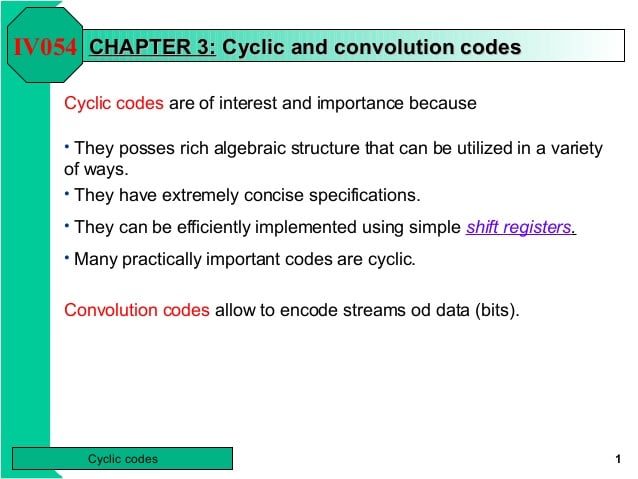 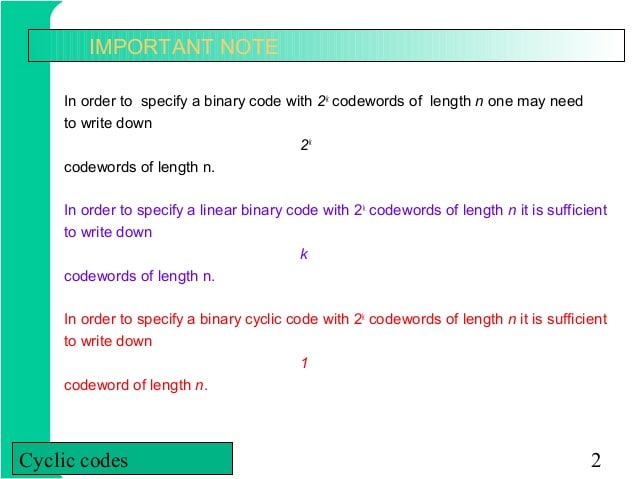 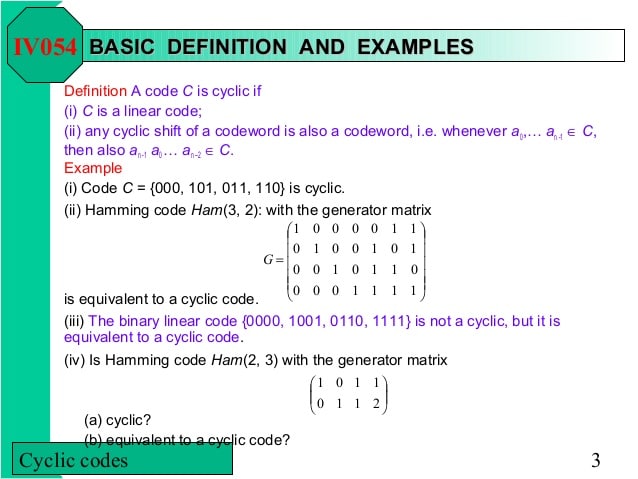 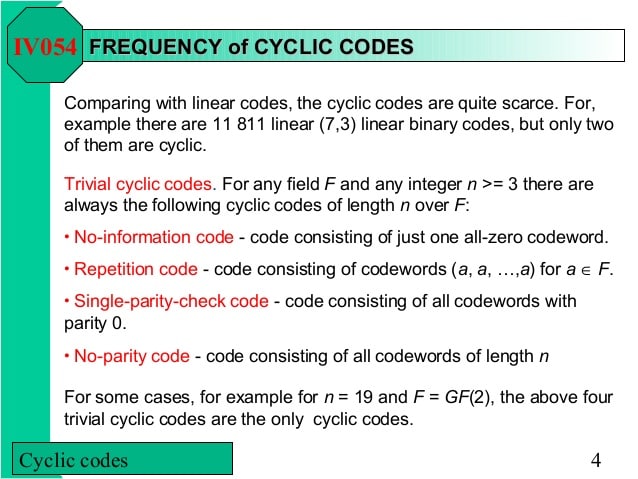 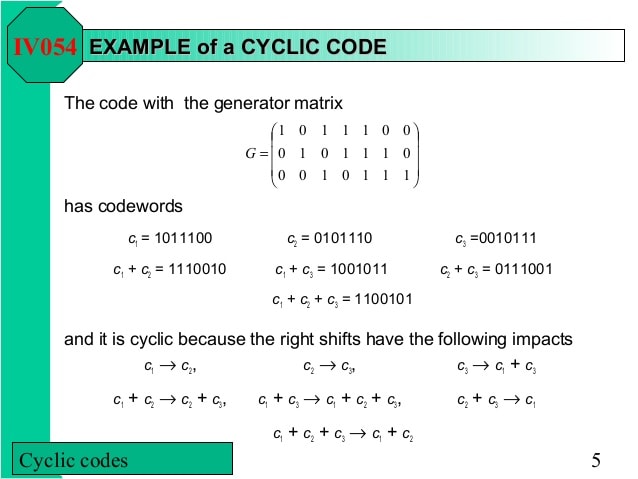 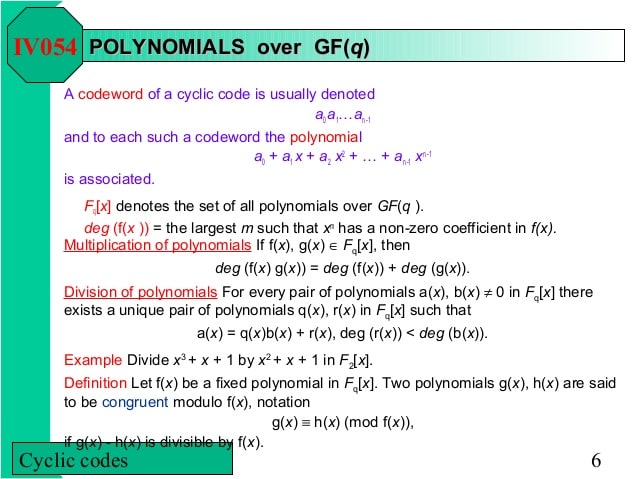 REFERENCE:

CODING THEORY: The Essentials, Mareel Dekker Inc, 1991

D.J Hoffman